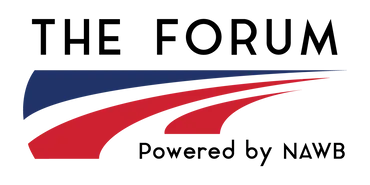 Congratulations! You’re A New Workforce Director or Board Chair/Member.Now What?
Tuesday, April 12, 2022
10:15 – 11:30 a.m.
Georgetown West
Team Iowa Introductions
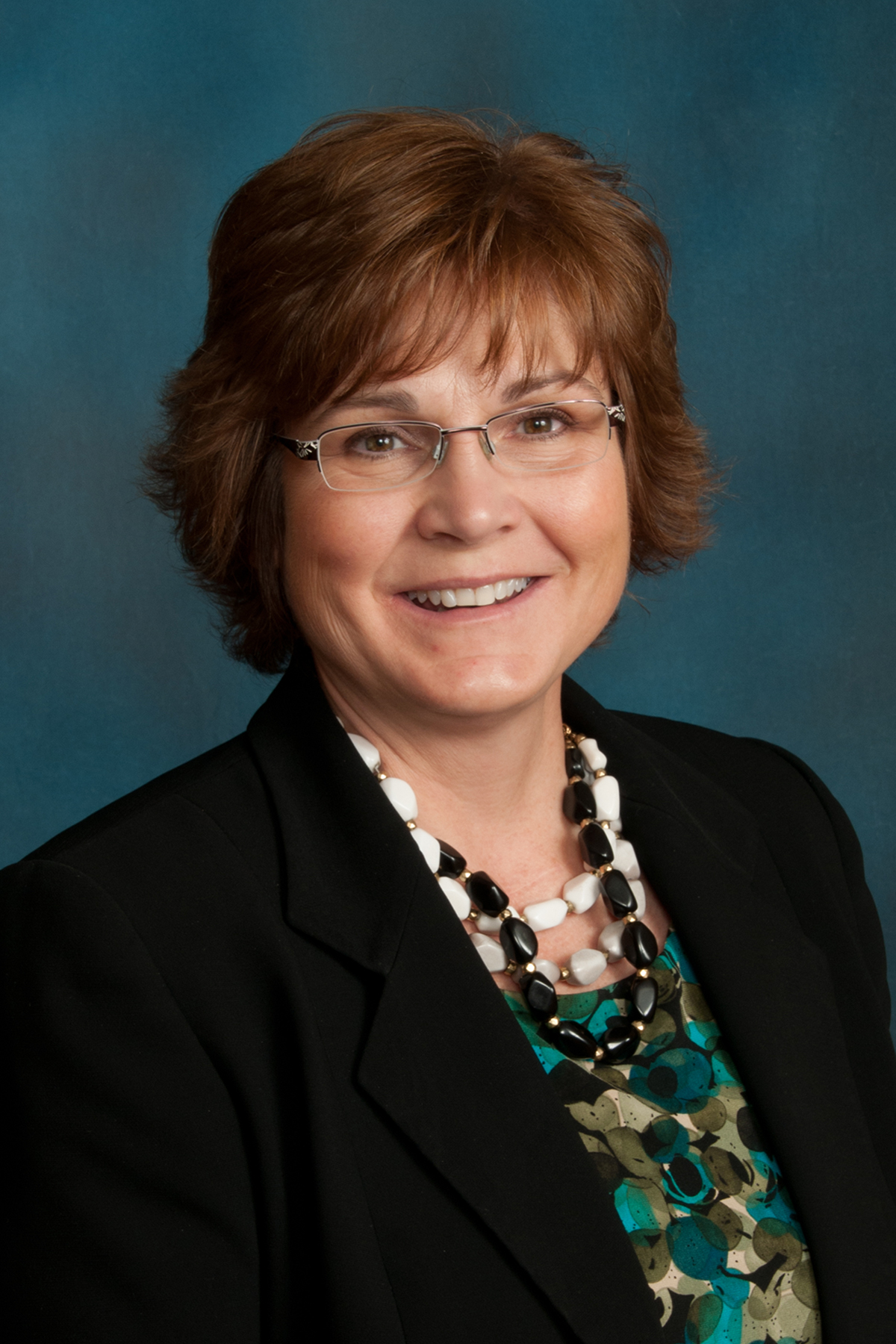 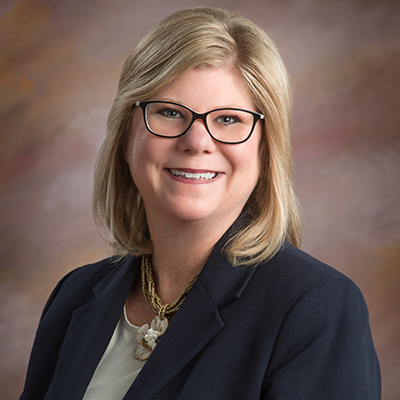 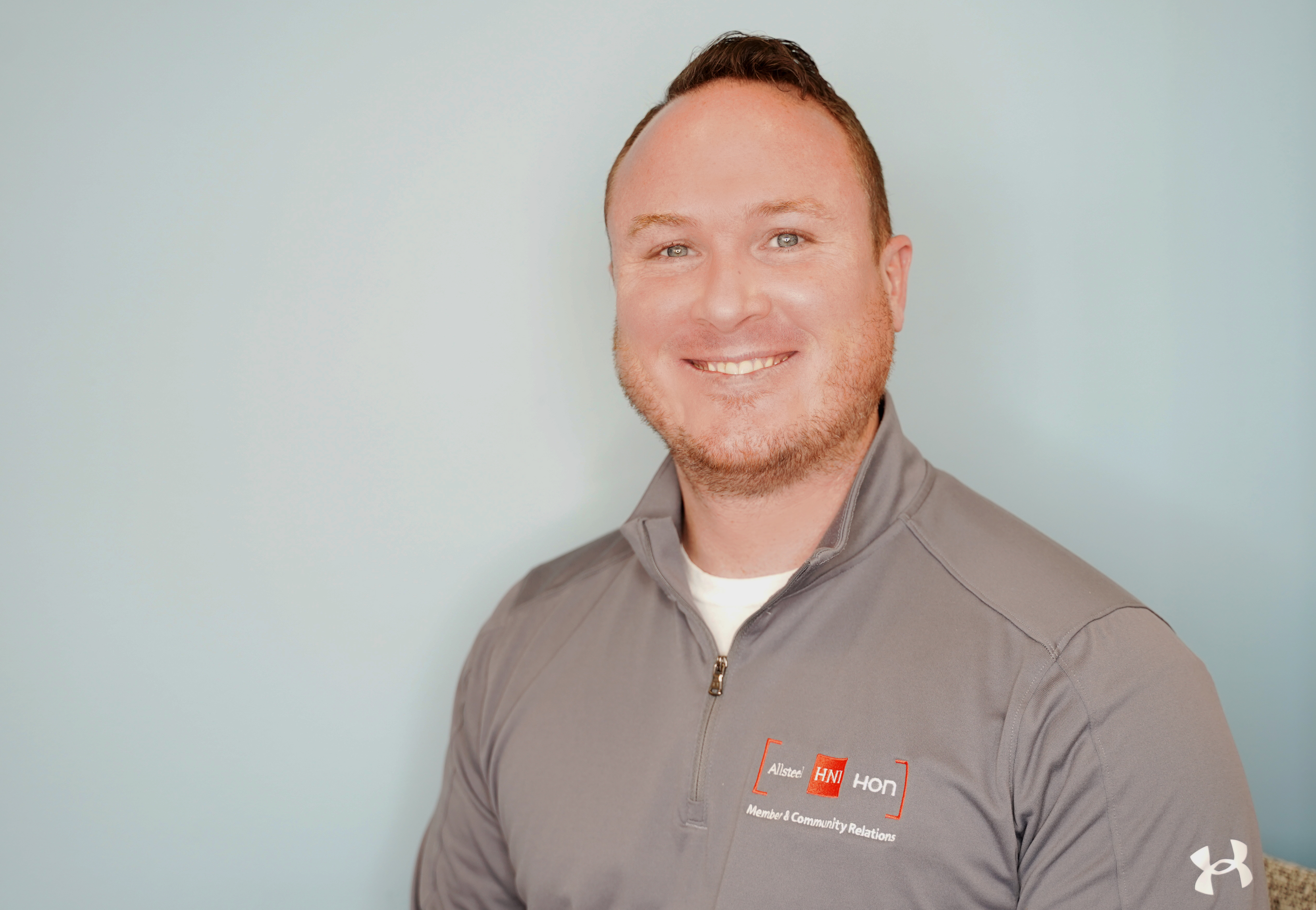 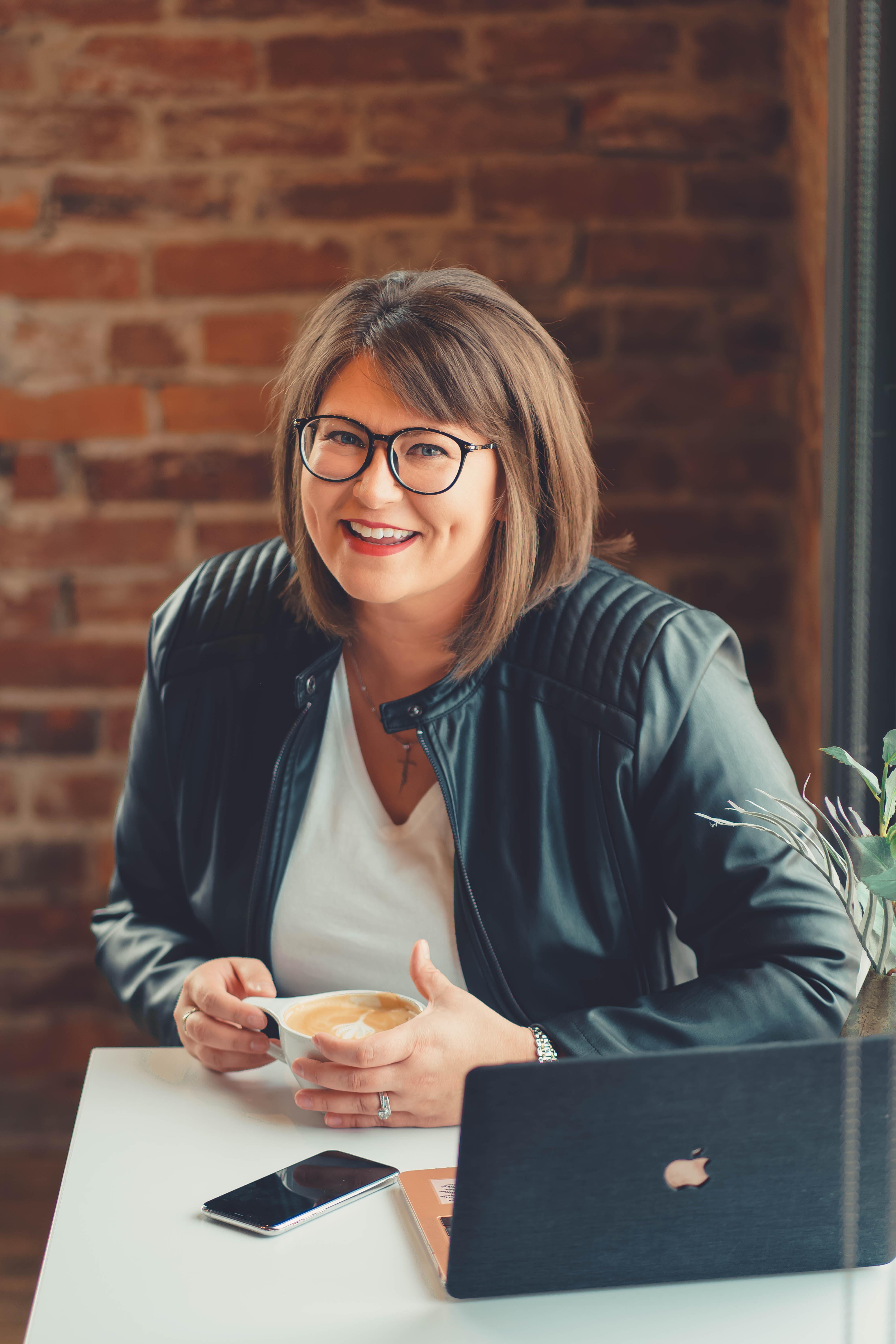 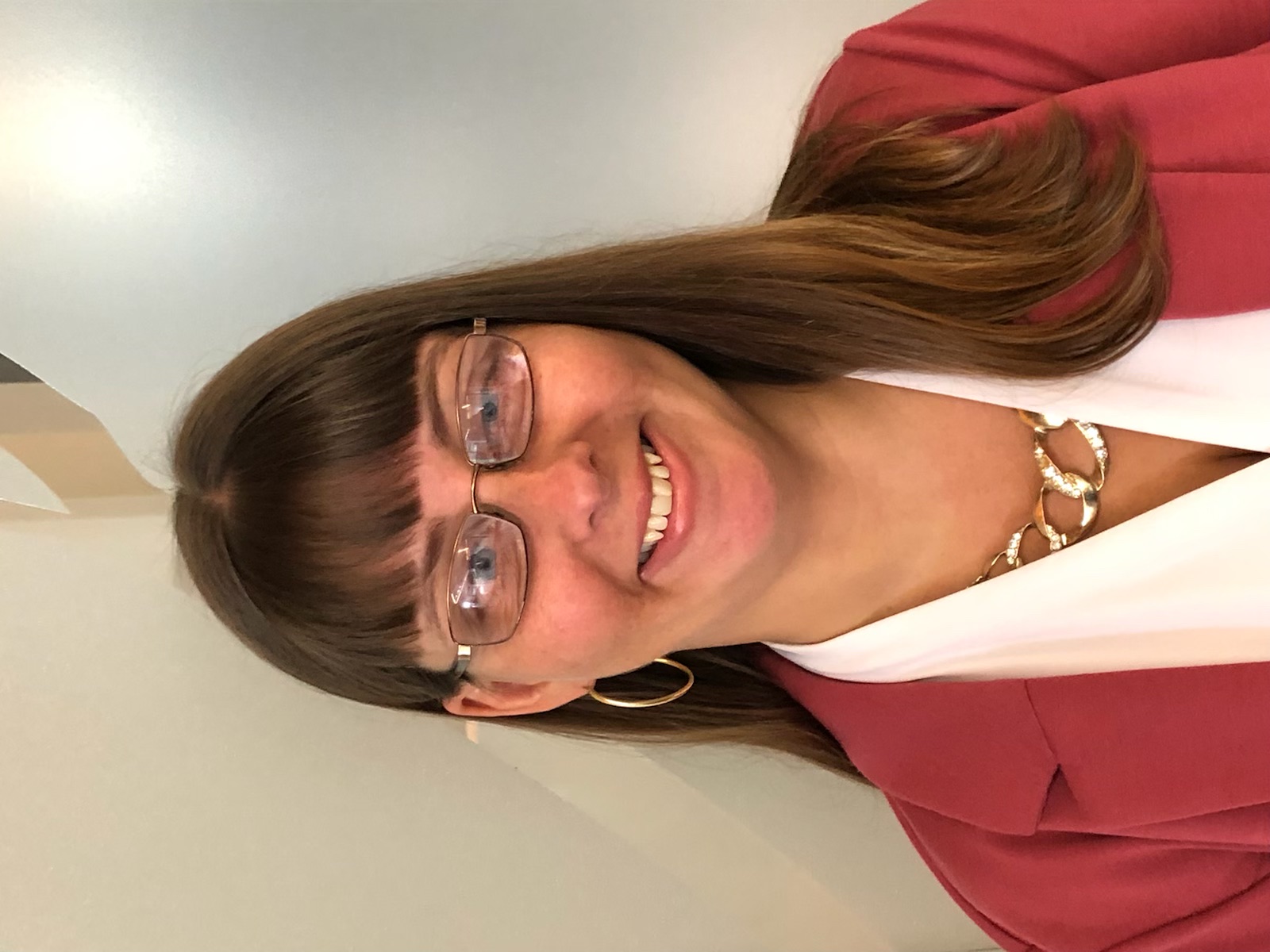 Matthew Nicol
HNI Corporation
Board Member
Committee Chair
Miranda Swafford
 Mississippi Valley
LWDB
Executive Director
Krista Tedrow
South Central Iowa
LWDB
Executive Director
Dr. Jennifer Wilson
Indian Hills
 Community College
Board Member
Natalie McGee
Lucas County 
Health Center
Board Chair
Objectives
1
2
3
Icebreaker
Can you explain what your board does in 3 sentences or less?
[Speaker Notes: Connect job seekers to education and skills they need to enter a career
Provide businesses with the skilled workforce needed to operate]
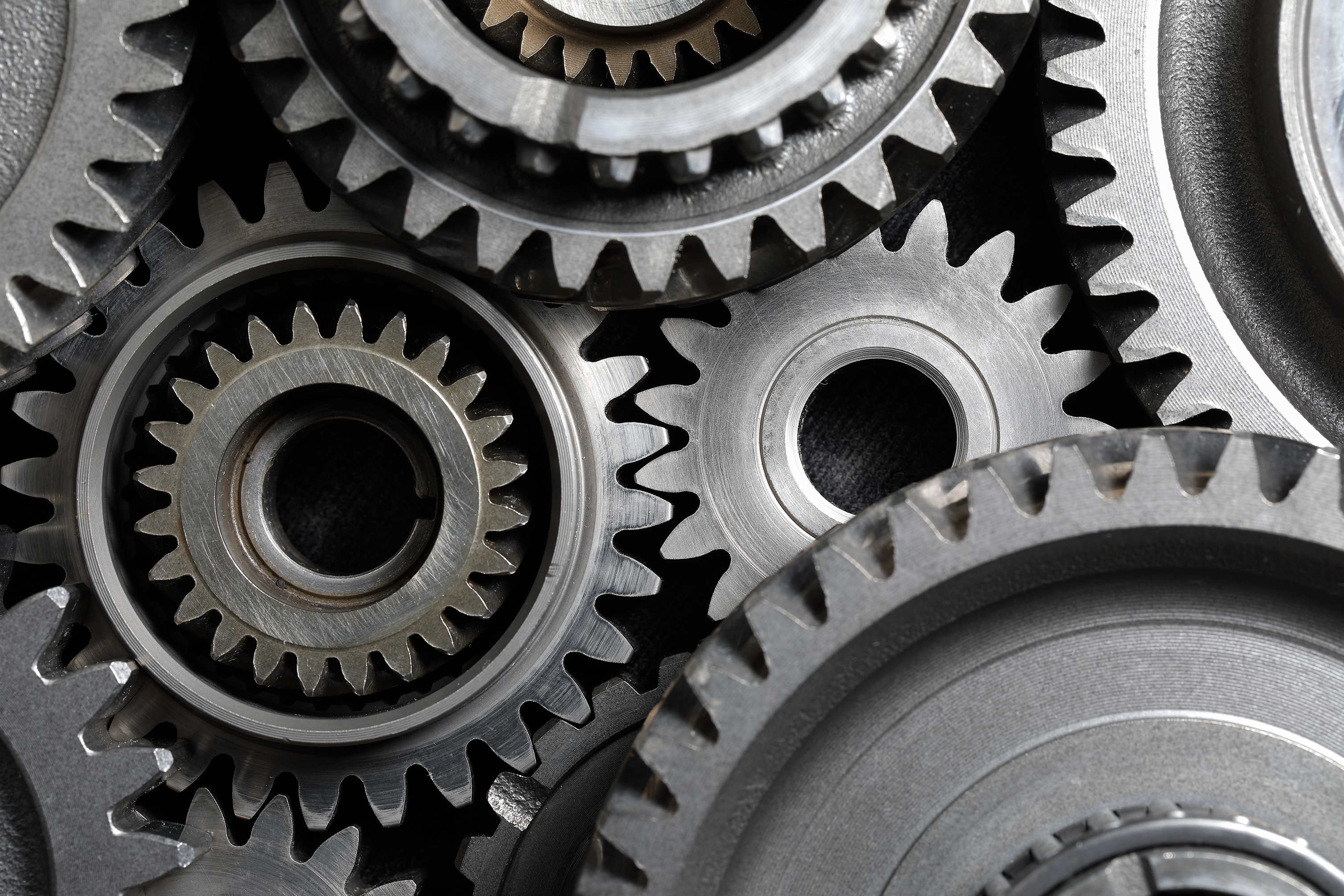 Workforce Development Ecosystem (A + B = C)
Board Composition
53%
21%
16%
10%
100%
Business
Employment & Training
Workforce
Government
Total
10
4
3
2
19
=
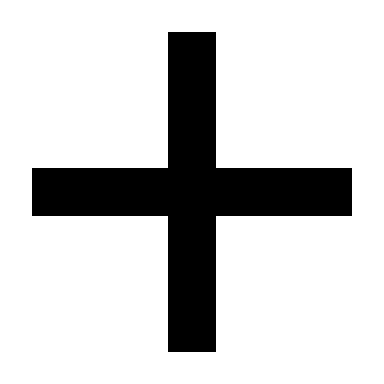 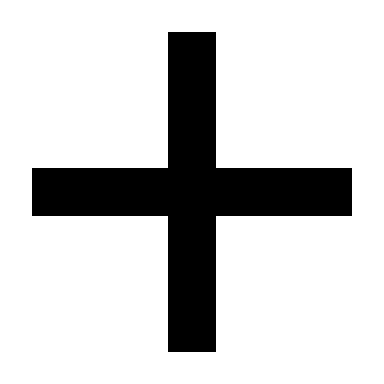 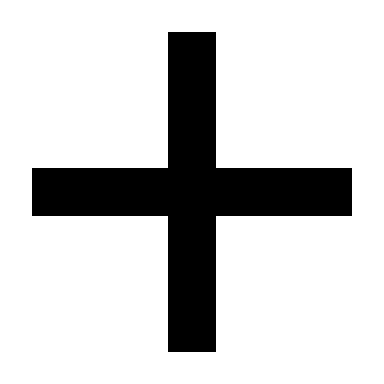 Purpose
Manage resources to deliver excellent customer centered service
Convene workforce stakeholders to align workforce system
Strategize and lead efforts to design the local workforce system
Optimize regional economies to develop sector strategies and career pathways
System Stakeholders
Job 
Seeker
Business
Identify
Roles
Community
Business Model
Job 
Seeker
Business
Provider
Market Demand
Quality Assurance
⦿ Small Business
 ⦿ Medium  Business
 ⦿ Large Business
 ⦿ Business Associations
 ⦿ Chambers
 ⦿ Economic Dev. Orgs.
 ⦿ Tourism Bureaus
K-12 Public Schools ⦿ 
Post Secondary Institutions ⦿ 
Private Career Schools ⦿ 
American Job Centers ⦿ 
Community Based Orgs. ⦿ 
Non-Profit Organizations ⦿ 
Government Agencies ⦿ 
Other Service Providers ⦿
Product
Customer
Manufacturer
Adapted from: Center for Workforce Excellence International
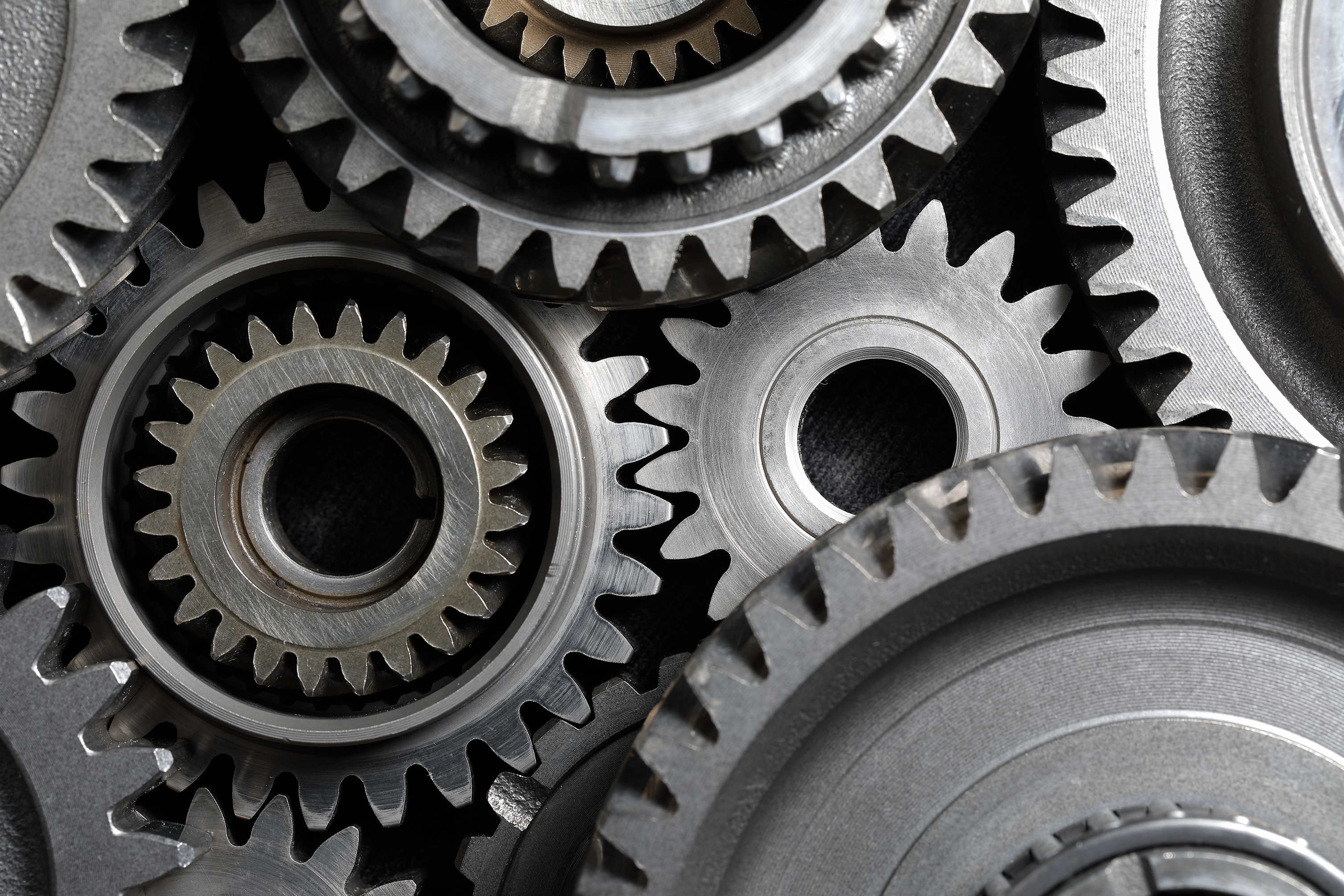 Board Member 
Recruitment & Engagement
It’s a process
Recruit
Engage
Develop
Your Turn
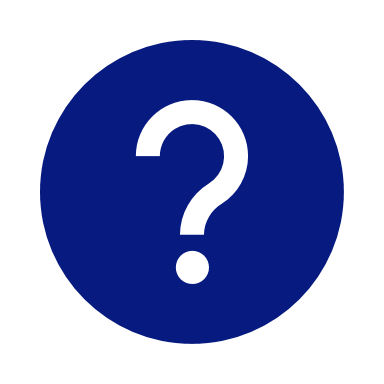 Other Best Practices
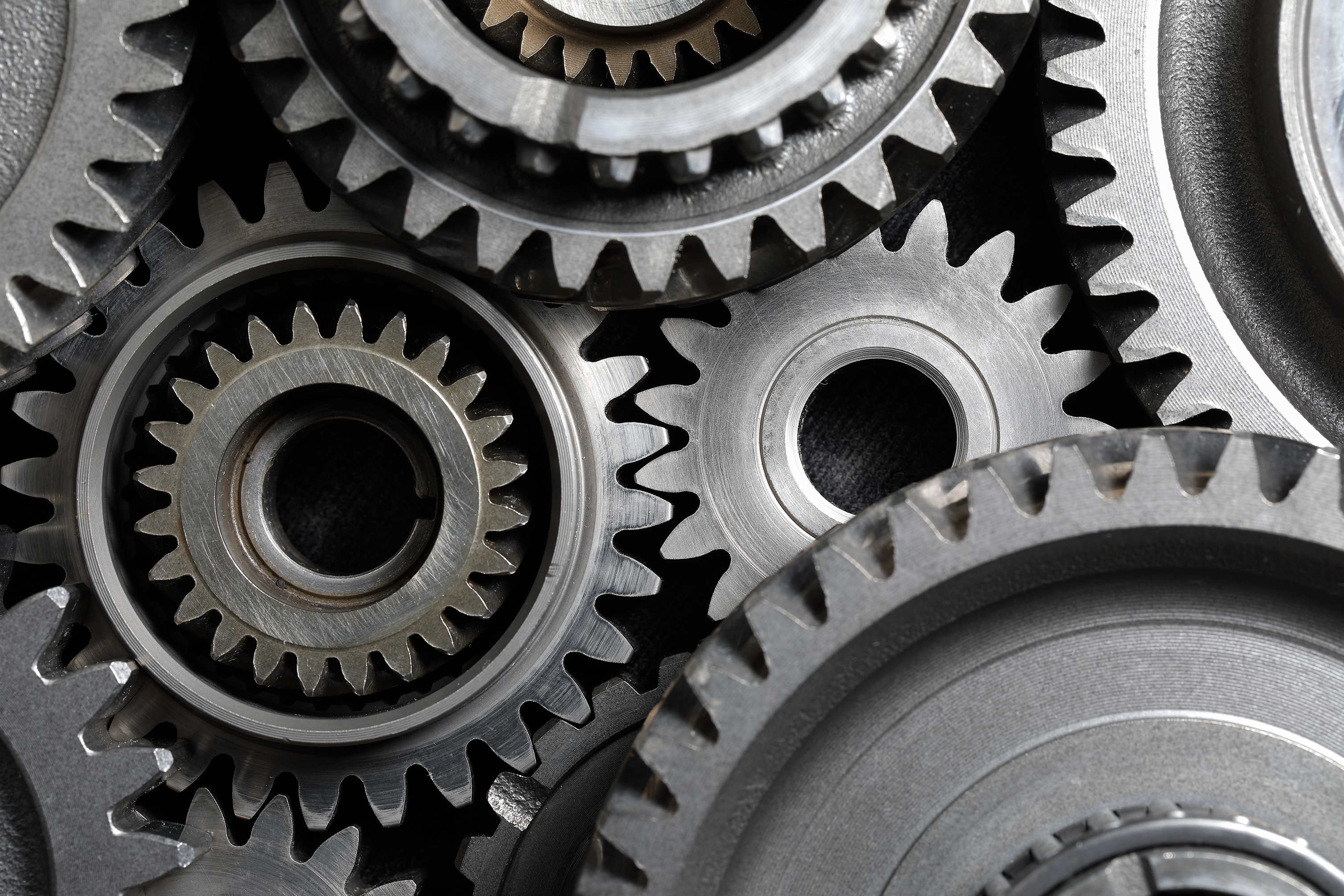 Committees
Committees and Members
Increase the ROI
Common Committees
Do You Have
Members 
 Purpose​
 Member Description ​
 Meeting Frequency ​
 Outcomes/Reports
Resource: Strategic Committee Operations Planner
[Speaker Notes: Ensure that all sub-committees of the board have appropriate member participation.
If specific expertise is required, you may need to recruit members that are not board members to assist.
Ensure each sub-committee has a strong leader capable of setting the agenda, encouraging participation, and driving results.
Ensure that sub-committees are meeting on a regular basis, and providing minutes from their meetings to the board staff to share with the board.
Sub-committees should have a clear understanding of how their work connects to the vision, mission, and goals of the board.
Make it time limited to keep board members engaged]
Executive
Finance
Membership Composition
Maintaining Standing Committees
Maintaining Local Board Certification
Development of Local Plan
Developing Proven & Promising Practices
Providing Program Oversight 
Negotiating Performance Measures 
Oversee HR Functions 
Handles urgent issues
Grant Administration

Developing Budgets

Preparing, Reviewing & Submitting Financial Reports

Approves Monthly Invoices
Youth
Operations
Oversight of Youth Service Providers
Convening High Schools
Aligning career pathways
Starting All-Youth Committee
Identifying Youth Programs
Identify gaps in services
Convene, Broker and Leverage Partnerships
Career Pathways Development
Using Technology to Develop Strategies to Maximize Accessibility & Effectiveness 
Coordination with Education Providers
Workforce research and regional labor market analysis
Oversight of Adult/DW programs and performance
Oversight of One Stop Certification
Request For Proposal
Disability Access
Assess Physical and Programmatic Accessibility

Ensure Priority of Service

Oversee Disability Awareness Campaign

Cross-Training of Staff on Assistive Technology
Drafting & Editing RFPs

Reviewing & Scoring RFPs

Recommend the One Stop Operator, Adult, & Dislocated Worker Service Providers to LWDB
Other Committees
Business
Others
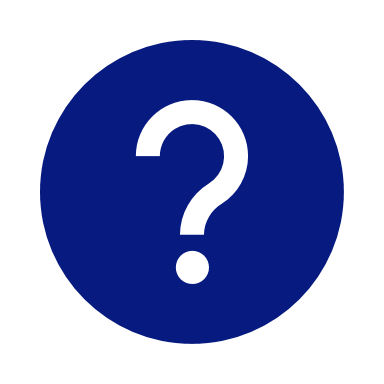 Employer Engagement
Sector Partnerships
Sector Strategies
Industry & Occupation Training
Shared Working Agreements
Other Best Practices
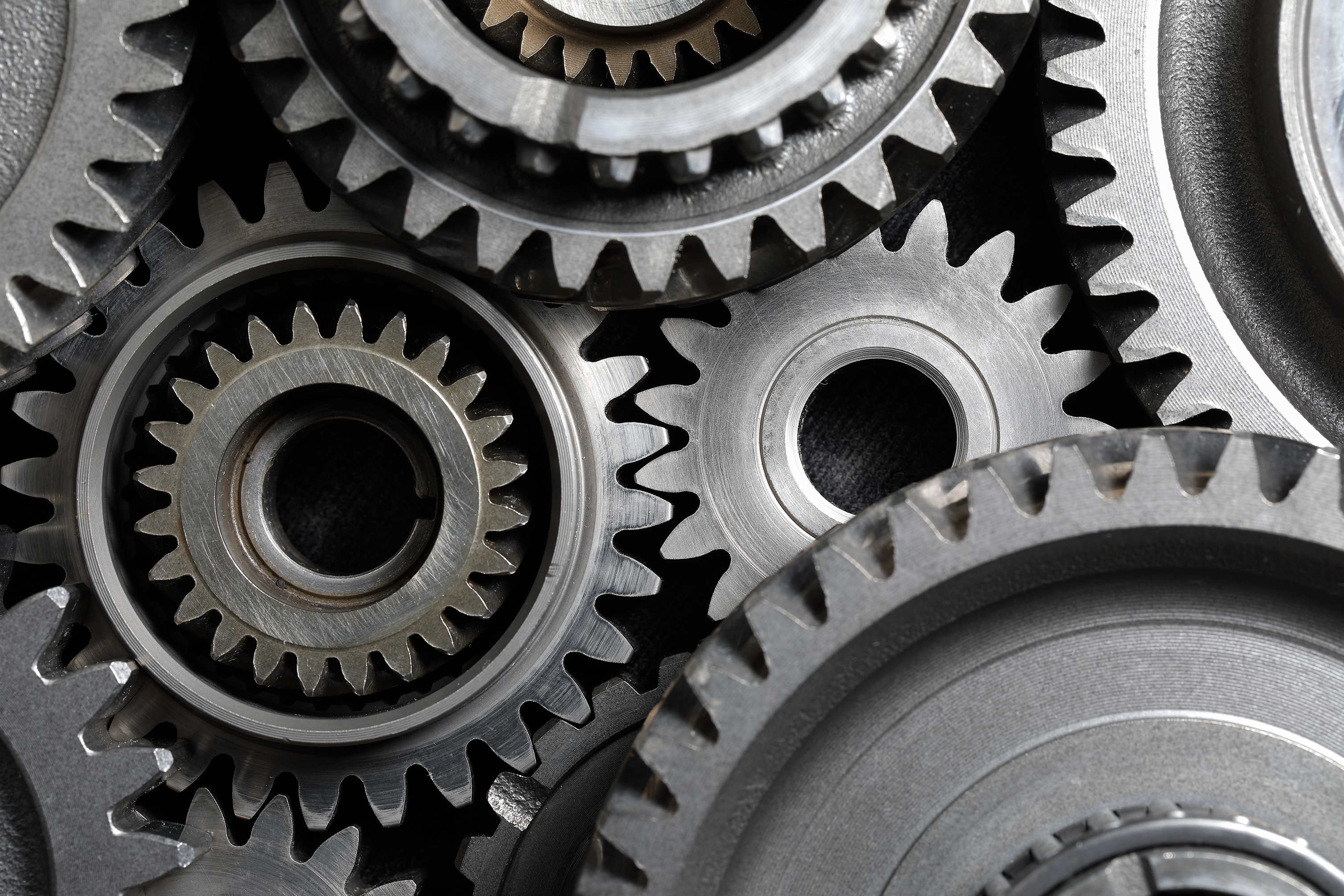 Board Chair
Expectations
Meetings
Your Turn
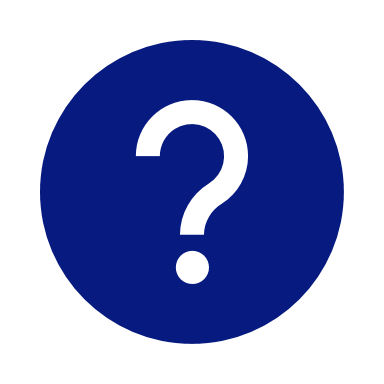 Other Best Practices
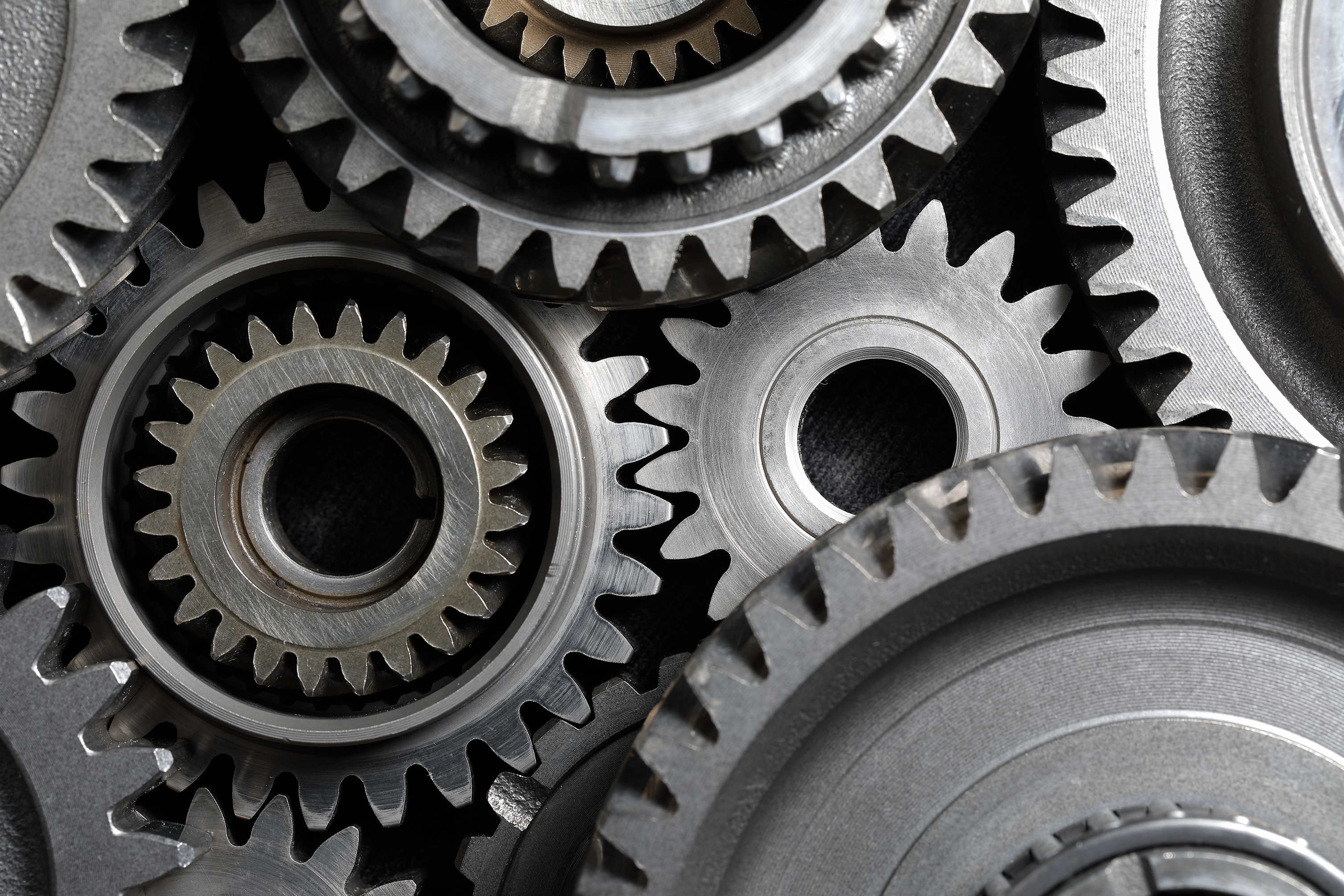 Board & Committee Member
Expectations
[Speaker Notes: .]
Return on Investment
Your Turn
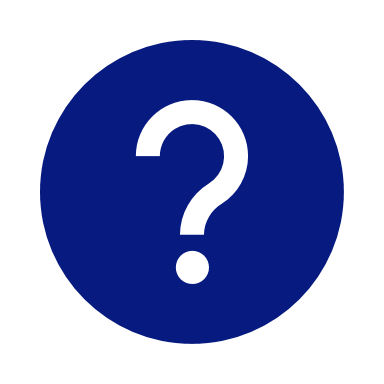 Other Best Practices
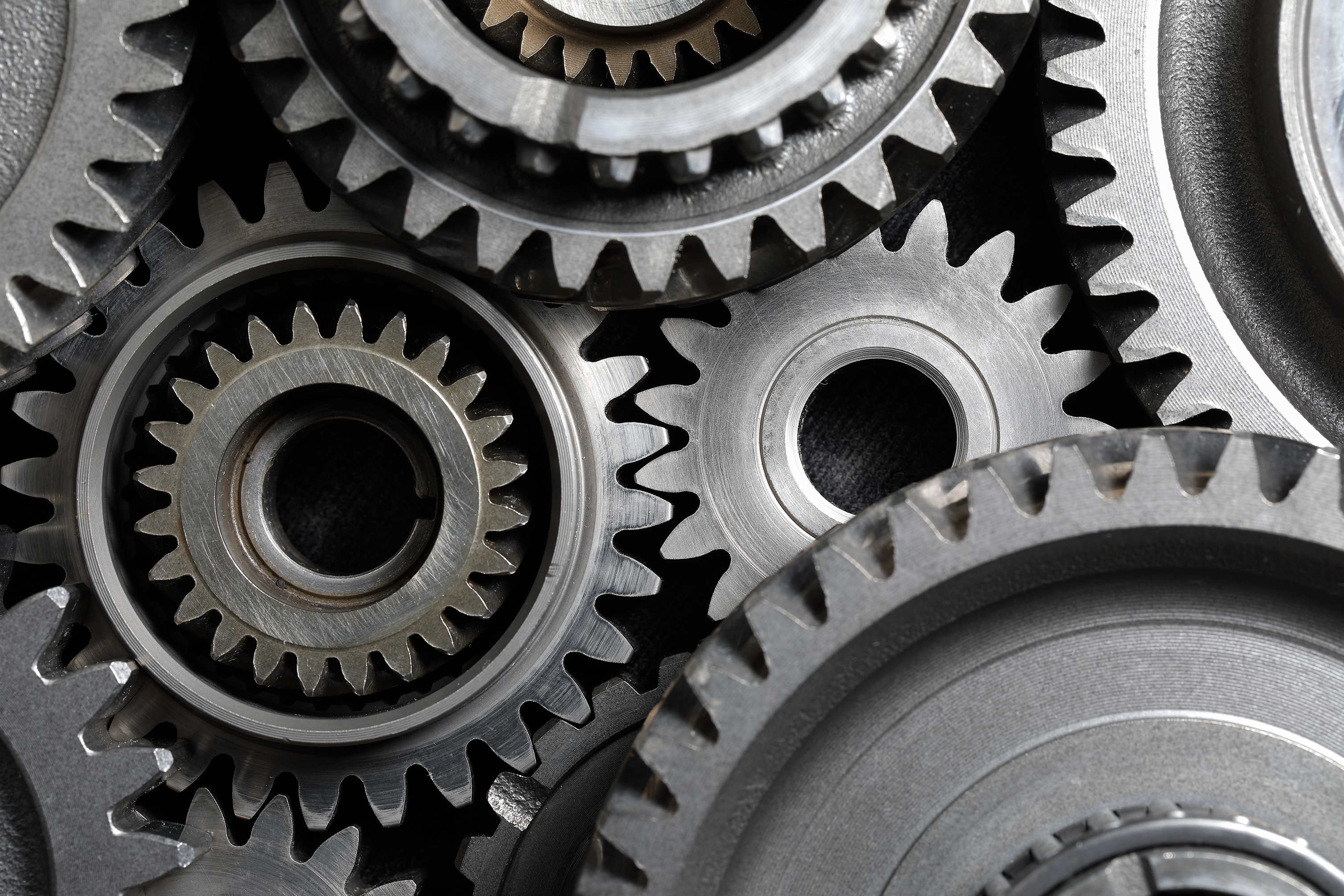 New 
Executive Director
Executive Director
Each board is required to establish a set of qualifications for the position of director that ensures the individual selected has the requisite knowledge, skill, and abilities to meet identified benchmarks and assist in carrying out the functions of the board.
Expectations
1
2
3
Relationships
Relevant Resources
Important Documents
Your Turn
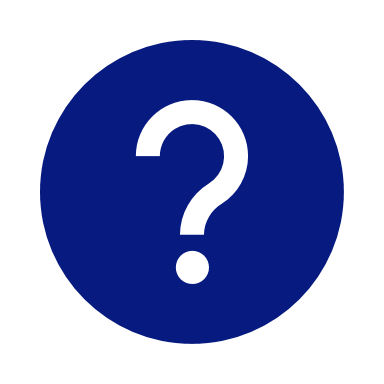 Other Best Practices
Questions
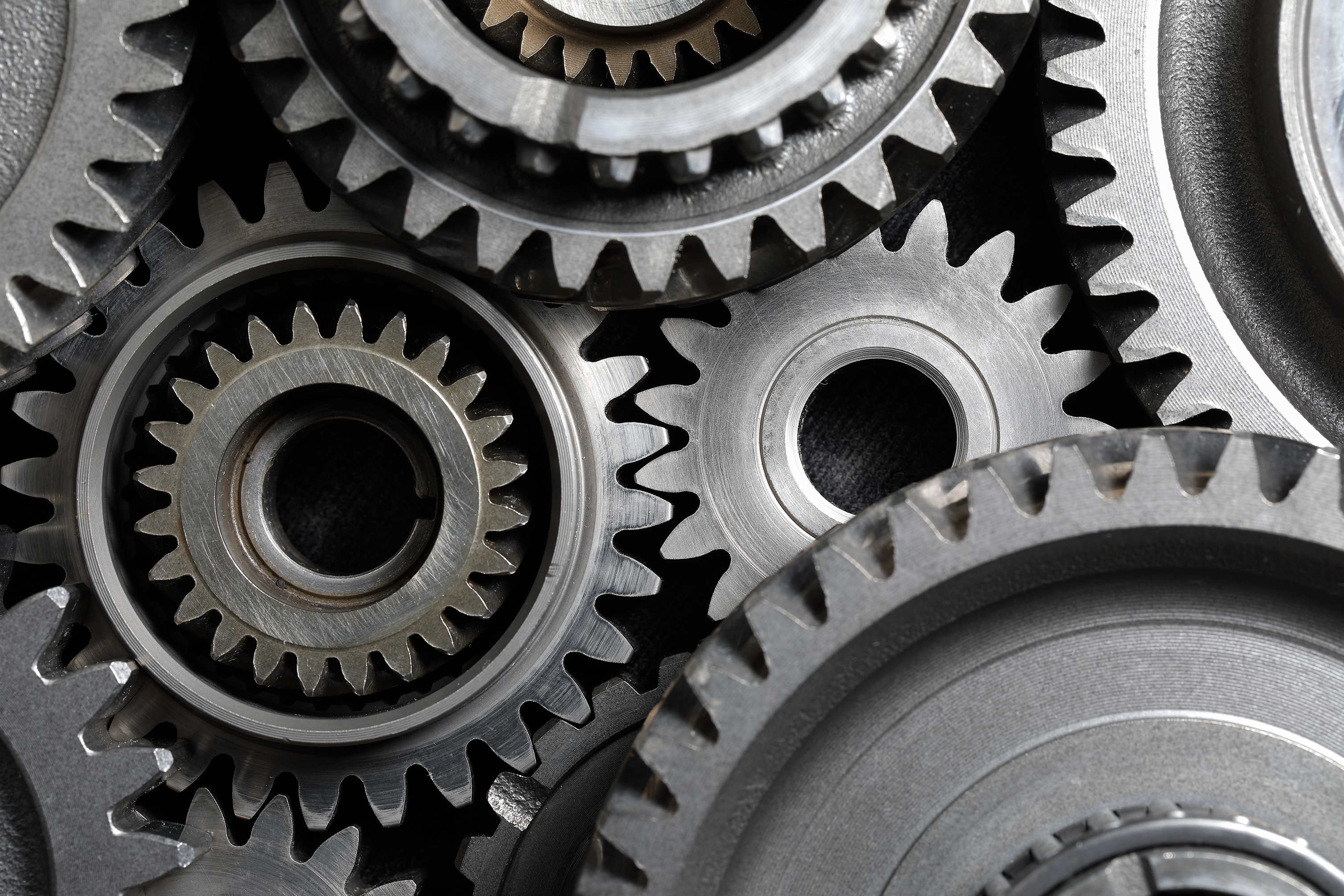 Resources
Resources
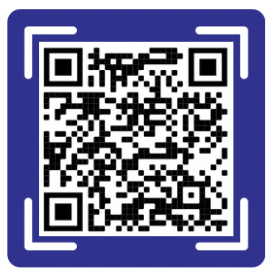 Federal
US Department of Labor, Employment and Training Administration
Electronic Code of Federal Regulation
The Electronic Code of Federal Regulations (eCFR) provides a way of exploring the Code of Federal Regulations as it exists today and at points in time back to January 2017.
The eCFR allows you to:
browse the Code of Federal Regulations as it existed at any point in time
compare the regulations as they existed on any two dates
view a timeline of how the CFR content has changed
search for specific terms
subscribe to changes in the regulations
Federal
ETA Library
The Employment and Training Administration and our federal, state and local partners have developed a large repository of information, tools, and for the public workforce system.
 ETA Advisories - The Employment and Training Administration (ETA) Advisory system is used to disseminate ETA's interpretations of Federal laws, procedural, administrative, management, program direction and other information to the states, direct grant recipients and other interested parties.
 Training and Employment Guidance Letters (TEGLs) - are used to transmit policy and operational guidance to the Workforce Innovation and Opportunity Act state and local workforce systems. Issued by Program Year (July 1 - June 30).
 Training and Employment Notices (TENs) - are used to communicate announcements of meetings, publications, or general information. Issued by Program Year (July 1 - June 30).
 U.S. Department of Labor regulatory agenda
 Unified State Plan Requirements
 DOL Core Monitoring Guide
 Government Accountability Office (GAO) Yellow Book
Office of Management and Budget (OMB)
Uniform Guidance (Super Circular)
Trainings
Workforce GPS Online Training
Here you can access self-paced training modules designed to give you the knowledge you need to better serve your customers and improve program performance. 
 Study Workforce 101
The National Association of Counties (NACo), National Association of State Workforce Agencies (NASWA), National Association of Workforce Boards (NAWB), National Conference of State Legislatures (NCSL), National Governors' Association (NGA), National League of Cites (NLC), and U.S. Conference of Mayors (USCM) are pleased to provide Study Workforce, a learning platform to support local elected officials, workforce board members, agency staff, and workforce development professionals seeking to build their knowledge and skills in the workforce development arena. It is our hope that the training programs provided on this platform will improve the quality of workforce services provided throughout the country.
 WIOA 101 PowerPoint Presentations
Workforce GPS Resources
State and Local Workforce Development Board Resources
 Resources for American Job Center Service Delivery
 The WIOA Quick Start Action Planner (QSAP)
 The QSAP will help you identify areas of strength and focused areas for improvement in your workforce system
Technical Assistance Teams
Center For Workforce Excellence International
Walter Simmon’s team
 Safal Partners
 Office of Apprenticeship – Center of Excellence System Alignment
 Workforce System Technical Assistance Collaborative. The Collaborative will expand the capacity of the workforce system by providing WDBs access to subject matter experts, facilitating information exchange, and responding in real-time to the needs of local boards. We at NAWB are extremely excited to play a part in this initiative.
Associations
National Association of Workforce Boards (NAWB)
National Association of Workforce Development (NAWDP)
National Council for Workforce Education
National Assocation of State Workforce Agencies